Beginner DAPMJoseph Lofgren &George GilpatrickCahill SwiftFTA Drug and Alcohol ProgramNational ConferenceMay 11, 2021
Speakers
Joseph Lofgren – Cahill Swift, Minneapolis, MN


George Gilpatrick – Cahill Swift, Boston, MA
2
Topics
OVERVIEW: Regulations, Role of the Employer, Key Terms
KEY CONCEPTS: Why We Test, 3 Kinds of Test, Legal Background
PART 655: Program Requirements, Prohibitions, Test Types, Records Retention & Release, Information System
PART 40: Purpose, Subparts, Key Employer Subparts, Alcohol Testing, Drug Testing, Processing Results, Testing Problems & Refusals, Previous-Employer Checks, Public Interest Exclusions (PIEs)
VENDORS: “Service Agents,” Employer’s Responsibility & Role, Common Oversight Methods
NEXT STEPS: First Steps for Program Improvement
3
OVERVIEW
Regulations, Role of the Employer, Key Terms
4
49 CFR PART 655
Published by the Federal Transit Administration.

Full Title: Prevention of Alcohol Misuse and Prohibited Drug Use in Transit Operations.

Who is subject to testing (e.g., operators).

When testing must take place (e.g., after an accident).
5
FMCSA, FRA, and USCG Regulations
Each DOT mode regulates who must be tested, and under what circumstances (just like Part 655):

FMCSA = Part 382

FRA = Part 219

USCG = 46 CFR Parts 16 and 4
USCG is not within USDOT, but follows Part 40 for drug testing
6
49 CFR PART 40
Published by USDOT’s Secretary’s Office (ODAPC).

Full Title: Procedures for Transportation Workplace Drug and Alcohol Testing Programs.

How to conduct drug and alcohol testing.

How to return an employee to duty after a violation.
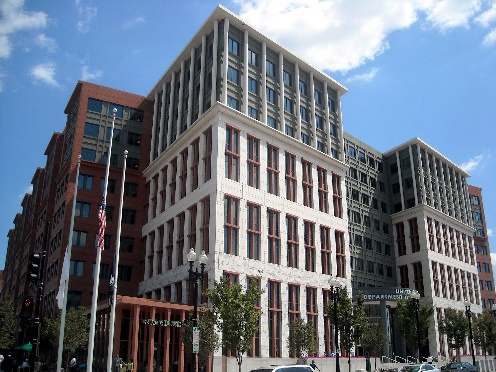 7
The Role of the Regulated Employer
Implement a policy prohibiting drug use and alcohol misuse.

Perform previous-employer checks for new hires/transferees.

Conduct all required testing.

Take action as necessary.

Report testing summaries to DOT.
8
The Role of the Regulated Employer: Covered employers
Recipients (Grantees) of FTA Transit Funds:
5307: Urbanized Area Formula (Operating & Capital)
5309: Transit Capital Investment (Capital)
5311: Formula Grants for Rural Areas (Operating and Capital)
Serving population less than 50,000
5339: Buses and Bus Facilities (Capital)

Subrecipients and Contractors of FTA Grantee, when:
Recipient (grantee) uses the subrecipient/contractor to provide some or all of its safety-sensitive activities
Subrecipient/contractor uses vehicles purchased with FTA capital funding
9
The Role of the Regulated Employer: Which functions are covered?
Operating a revenue service vehicle, including when not in revenue service.

Operating a non-revenue service vehicle, when required to be operated by a Commercial Driver’s License (CDL) holder.

Controlling dispatch or movement of a revenue service vehicle.

Maintaining (including repairs, overhaul and rebuilding) a revenue service vehicle or equipment used in revenue service.

Carrying a firearm for security purposes.
10
The Role of the Regulated Employer: Others who are covered?
Volunteers who perform a safety-sensitive function if:
Required to have a CDL to operate the vehicle; or
Receive payment in excess of actual expenses

Taxicab operators/Transportation Networking Companies who contract with FTA recipients:
Unless patrons (using publicly subsidized vouchers) or other transportation providers can choose from a variety of taxicab operators/TNCs
11
The Role of the Regulated Employer: Who is exempt?
Maintenance contractors performing services:
For 5311 grantees
For 5307, 5309, or 5339 grantees serving areas with a population less than 200,000
On a one-time or limited, ad-hoc basis
Sub-contractors of maintenance contractors also exempt

Commuter rail operators: 
Federal Railroad Administration (FRA)

Ferryboat Operators: 
Covered mostly by Unites States Coast Guard 
Need FTA Random Alcohol Testing
12
Common Acronyms
13
Key Definitions
DER: an employee authorized to take immediate action to remove employees from safety-sensitive duties. The DER also receives test results.
DAPM: an individual responsible for the implementation of the drug and alcohol testing program
CCF: the Federal Drug Testing Form, used to document every DOT urine collection
ATF: the DOT form, used to document every DOT alcohol test
EBT: a device approved by NHTSA for the evidential testing of breath
BAT: a person who instructs and assists employees in the alcohol testing process and operates an EBT
14
KEY CONCEPTS
Why We Test, 3 Kinds of Test, Legal Background
15
Three Kinds of Test
“Gatekeeper” Tests - Pre-safety-sensitive function tests:
Pre-employment
Return-to-duty

“Preventative” Tests - Deter prohibited behaviors:
Random
Follow-up

“Responsive” Tests - Detect employee violations: 
Post-accident
Reasonable-suspicion
Follow-up
16
Legal Background
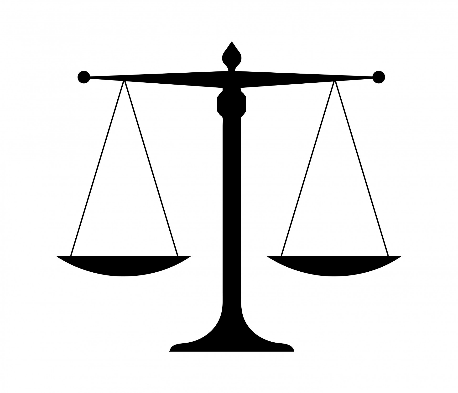 Public Safety vs. Employee Privacy.

Courts have consistently upheld DOT’s requirements and procedures.
E.g., 2009 Court of Appeals’ unanimous upholding of direct observation for return-to-duty and follow-up tests
17
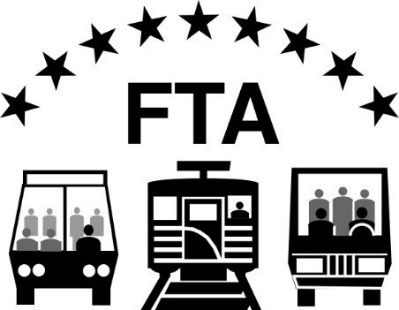 PART 655
Program Requirements, Prohibitions, Test Types, 
Records Retention & Release, Management Information System
18
Policy: What is it?
Statement describing the employer’s policy on prohibited drug use and alcohol misuse in the workplace.

Provides clear, concise guidelines to employees regarding the DOT/FTA substance abuse prevention program

Informs employees of prohibited conduct/behavior
Describes circumstances for testing
Defines consequences for rule violations

Provides a program implementation guide for the DAPM
19
Policy: Required Info
§655.15 Policy Statement Contents

Important 2018, 2019 updates:

1/1/2018 – “Opiates”  “Opioids”

1/1/2019 – If your policy states FTA random rate as “25%,” must update to “50%” or just “minimum rate.”
20
Policy: Required Info
You decide: 

Negative-dilute → accept result or retest?

Pre-employment alcohol testing?

Zero tolerance or second chance?

Company consequences beyond FTA regulatory requirements?
21
Policy:  Allowed Provisions
May include Drug Free Workplace Act.

May include Prescription/Over-the-Counter drug policy (encouraged).

FTA-Required Provisions vs. Employer Provisions:

Must not conflict 

Must clearly differentiate
22
Policy: Getting One
Policy Checklist: 
https://transit-safety.fta.dot.gov/DrugAndAlcohol/Tools/Checklist/PolicyReqsChecklist.doc

FTA Policy Builder Tool:
https://transit-safety.fta.dot.gov/DrugAndAlcohol/Tools/PolicyBuilder/CreatePolicy.aspx 

Sample policies – Appendix A to the Best Practices Manual: 
https://transit-safety.fta.dot.gov/DrugAndAlcohol/Publications/Documents/safety/bestpractices/bestpractices_oct2009.pdf 
Be sure to modify for local circumstances.
23
Policy: Distribution
§655.16: requirement to disseminate policy


Must provide written notice to all covered employees of the policy
24
Education & Training
Display and Distribution of Materials - §655.14(a) 

Informational materials about the effects of drugs & alcohol

Community service hotline for employee assistance
25
Training:  All Covered Employees
Minimum of 60 minutes on drugs - §655.14(b): 

Effects and consequences of prohibited drug use on personal health, safety, and the work environment.

Signs and symptoms that may indicate prohibited drug use.

Additional training (policy, alcohol, etc.) does not count towards 60 minutes.

FTA video available: https://transit-safety.fta.dot.gov/DrugAndAlcohol/Tools/DrugAwarenessVideo
26
Training: Supervisors
§655.14(c): Supervisors and/or other company officials authorized to make reasonable suspicion determinations must receive: 

Minimum of 60 minutes on physical, behavioral, and performance indicators of probable drug use.

Minimum of 60 minutes on physical, behavioral, and performance indicators of probable alcohol use.

Training must occur prior to making any reasonable suspicion referrals.
27
Training: Record Keeping
Maintain documentation of training - 2 years minimum

Date and time it took place.

Who attended?

What topics were covered?
28
Prohibited Substances: Drugs
Use of these drugs is prohibited at all times:
Marijuana
Cocaine 
Phencyclidine (PCP)
*Opioids
Amphetamines 

Covered employees may be tested for drugs anytime they are on duty.

*Policies listing “opiates” as a prohibited/tested substance must be updated to list “opioids” instead.
29
Prohibited Substances:  January 2018 Changes
Added 4 semi-synthetic opioids to testing panel: 

Hydrocodone, oxycodone, hydromorphone, and oxymorphone. 
Common brand names: Percodan®, OxyContin®, Percocet®, and Vicodin®.

Removed MDEA from Amphetamine panel.

Remove this from your policy if it’s currently listed.
30
Prohibited Alcohol Use
Alcohol use is prohibited:

While performing a safety-sensitive function.
Within 4 hours prior to performing a safety-sensitive function.
While on-call to perform a safety-sensitive function.
Allow employee the opportunity to acknowledge alcohol use.
Within 8 hours following an accident requiring an FTA post-accident test, or until the test has been conducted.

Covered employees may be tested for alcohol just before, during, or just after the performance of safety-sensitive functions.
31
Prohibited Behaviors: Refusals
As a covered employee, you have refused to test if you:

Fail to appear for a test within a reasonable time.
Fail to remain at the testing site until the testing process is complete.
Fail to attempt to provide a breath or urine specimen.
Fail to permit monitoring or direct observation, as required.
Fail to provide a sufficient quantity of breath or urine without a valid medical explanation.
Fail or decline to take a second test as directed by the collector or employer.

Consequences for refusing to test are the same as for a positive test (i.e., removal from duty and SAP referral).
32
Refusals continued
Admit adulteration or substitution of specimen to the collector/MRO.
Refuse to sign the certification at Step 2 of the ATF.
Not a refusal to decline to sign Step 5 of the urine collection CCF
Fail to remain readily available following an accident.
Provide an adulterated or substituted specimen, as verified by the MRO.


Refusing to test = positive test (remove from duty and SAP referral)
33
PRE-EMPLOYMENT TESTING
Three Situations
Drug test required; alcohol test optional
PE test refusals
Previous employer record checks
34
Pre-Employment Testing: Three Situations
Applicant

Current employee transfers to safety-sensitive position

Current employee returning from extended leave
No SS duties for 90+ consecutive days,  AND removed from random testing pool 

Do not confuse return-to-duty tests with pre-employment tests
return-to-duty tests are preceded by a positive/refusal, and are directly observed
35
Pre-Employment Testing: Drugs
DOT drug test required for all FTA safety-sensitive positions.

Verified negative result required prior to first SS duty

Includes training, in the yard, or any other movement or control of the vehicle


Not more than 90 days between PE test and first SS duty (and inclusion in random pool)
36
Pre-Employment Testing:Drugs – Four Examples
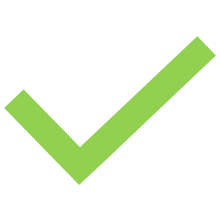 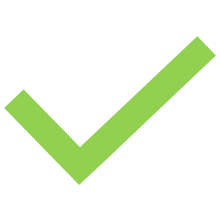 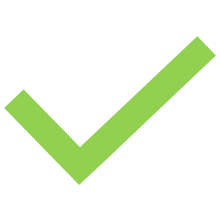 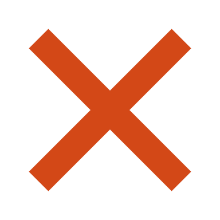 37
Pre-Employment Testing: Drugs
What happens if…

A PE test is cancelled?
A second test must be conducted.


A PE test is negative dilute?
May conduct a second test (refer to your policy).
Employee may begin SS functions.
38
Pre-Employment Testing:  Alcohol
DOT alcohol tests are optional.

Must follow Part 40 procedures

Only after contingent offer of employment 

Must be applied to all equally

BAC < 0.02 result required prior to first SS duty.
39
Pre-Employment Testing: Refusals
Different than other test types (random, post-accident, etc.).

Not a refusal if applicant:

Fails to appear for testing.

Leaves the collection site prior to commencement of test:
A drug test commences when donor accepts or selects the specimen cup.
An alcohol test commences when donor accepts or selects the mouthpiece.
40
Pre-Employment Testing: Key Points
Pre-employment drug test required.

Must receive negative result before first safety-sensitive duty.
41
REASONABLE SUSPICION TESTING
Goals
Authorization to Refer
Testing – Why?
Testing – When?
42
Reasonable Suspicion Testing: Goals
The Goal: Detection of any sign/symptom of drug use and/or alcohol misuse.

Identifying the specific substance is not important.
Are there signs and symptoms of drug use or alcohol abuse?

May authorize a drug test, alcohol test, or both.
43
Reasonable Suspicion Testing
A safety-sensitive employee must submit to a drug and/or alcohol test when the employer has a reasonable suspicion that the employee has used a prohibited drug or misused alcohol.
44
Authorized to Make a Referral
Who should be authorized to make a referral?

Company officials who will be in contact with safety-sensitive employees:
Dispatchers
Street supervisors
Maintenance supervisors

Employees (not authorized) should know who to contact if suspicious.
45
Authorized to Make a Referral
Training required: 

60 minutes - physical, behavioral, and performance indicators of probable drug use.

60 minutes - physical, behavioral, and performance indicators of probable alcohol misuse.

Maintain documentation of training for at least 2 years.
46
Reasonable Suspicion Testing: Why?
Determination to test.

Based on specific, contemporaneous, articulable observations: 
Appearance, behavior, speech, or body odor of employee

Sample Reasonable Suspicion Determination Form:
https://transit-safety.fta.dot.gov/drugandalcohol/tools	

Observation by a trained company official or supervisor.
Only one trained company official/supervisor is required
47
Reasonable Suspicion Testing
A trained company official MUST be able to document specific signs/symptoms associated with drug or alcohol use observed during a face-to-face evaluation.
48
Reasonable Suspicion Testing: When?
Drugs - anytime on duty.
Alcohol - only if observations are made just before, during, or just after the performance of safety sensitive functions.

Employees must proceed immediately to collection site for testing (should be transported).

Same time limits as Post-Accident alcohol tests:
2 hours - document reason for delay
8 hours - cease if no test
49
Reasonable Suspicion Testing: Key Points
Physical signs and symptoms observed.

Ordered by trained company official/supervisor.

Drugs (anytime on duty), alcohol (just before, during, just after SS function).

Document, document, document.
50
POST-ACCIDENT TESTING
What is an accident?
Testing decision
Who to test?
When to test?
Acceptance of other test results.
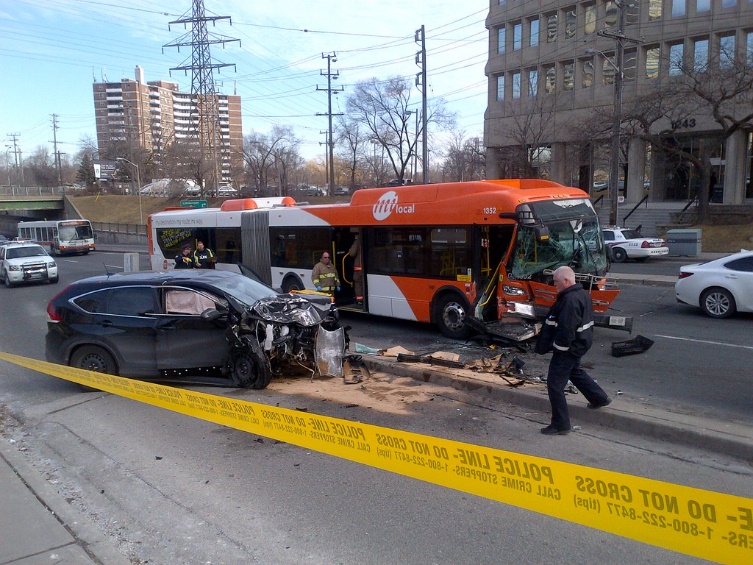 51
Post-Accident Testing Criteria
FTA defines an accident as…

An occurrence associated with the operation of a vehicle in which one or more of the following occur:
An individual dies.
An individual suffers a bodily injury and immediately receives medical treatment away from the scene. 
One or more vehicles (including non-FTA funded vehicles) incurs disabling damage and must be towed away from the scene.
A rail car, trolley car or trolley bus, or vessel, is removed from operation.
52
Post-Accident Testing Criteria
What is a fatality?

Any individual dies at the scene.

The death was associated with the occurrence.
53
Post-Accident Testing Criteria
What is medical treatment away from the scene?

Any individual goes directly from the scene to receive medical treatment.

Transported by any means.

Does not require verification by the employer.
54
Post-Accident Testing Criteria
What is disabling damage?

Vehicle cannot proceed under its own power without further damage.

Vehicle cannot be easily repaired at the scene (headlights/taillights, turn signals, horn, tires, etc.).

Requires towing or transport away from the scene by another vehicle.

Determined by responding company official.
55
Post-Accident Testing Criteria
Factors that do not trigger FTA Post-Accident testing:

Dollar amount of damage

Driver citation

Insurance or company requirement 

“Just to be safe”

At fault vs. preventable
56
Post-Accident Testing: Who to Test
Fatality:
Each surviving covered employee operating the public transit vehicle at the time of the accident.
Any other covered employee whose performance could have contributed to the accident.

No fatality:
Each covered employee operating the vehicle at the time of the accident – unless the employee’s performance can be completely discounted as a contributing factor.
Any other covered employee whose performance could have contributed to the accident.
57
Post-Accident Testing Decision
Decision to test/not to test.

Made by employer (company official, supervisor) at the scene.
Do not return to the garage/office to review video first

Use best information available at the time. 
Any and all information on-site 
Do not ‘reverse’ decision based on facts that may emerge later

Document decision-making process. 

Decisions require judgment; not consensus.
58
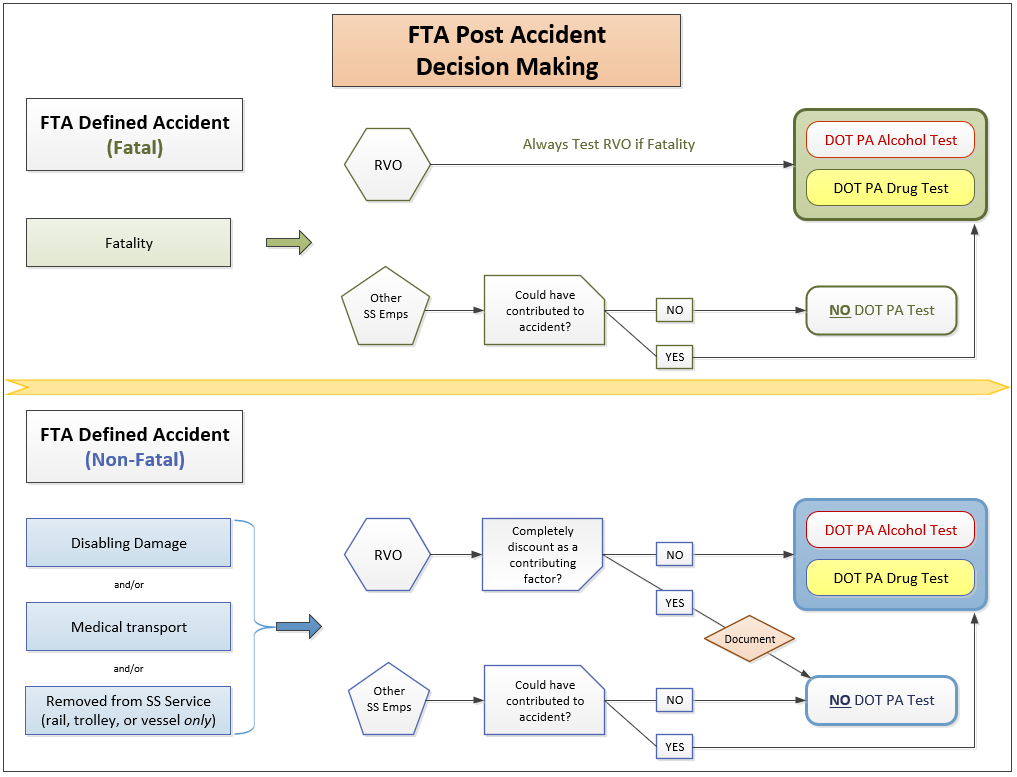 59
Post-Accident Testing: When to Test
Alcohol and drug tests must be performed as soon as possible.
Always treat injuries and cooperate with law enforcement first

Clock starts at the time of the accident.
Alcohol test (conducted first):
If no test within 2 hours – document why
Cannot test after 8 hours 
Drug test:
Cannot test after 32 hours

Employee must give consent (cannot test if deceased/unconscious).
60
Acceptance of Other Test Results
Can use results from Federal, State, or Local officials in limited cases (if results are released).
Urine, blood, breath

Must document why FTA test could not be performed within required time period.
61
Post-Accident Testing: Key Points
Establish that at least 1 of the 3 criteria is met.

FTA testing is either REQUIRED or PROHIBITED.

Test any covered employee who could have contributed – ALWAYS alcohol and drug.

Document, document, document.
62
RANDOM TESTING
Minimum testing rates 
Random selection
Consortiums
Random testing
Records Review
63
Minimum Random Testing Rates
Alcohol: 10% of total average covered employees.* 
Drugs: 50% of total average covered employees.*
Testing rates describe the required number of tests each year, not the number of individuals tested.
Testing above minimum rates is allowed.
Does not need to be stated in the D&A policy

*Rates subject to change (published in Federal Register each year).
*Minimum rate for drugs changed from 25% to 50% on January 1, 2019.
64
Random Selection: Who Gets Selected?
Random pool must be kept up-to-date:
New hires
Terminations
Transfers to safety-sensitive positions
Long term leave (FMLA, Workers’ Comp, etc.)
Optional to remove; allowable to leave in pool

Only DOT safety-sensitive employees: 
May include other modes (FMSCA, FAA, FRA, PHMSA, USCG)
65
Random Selection Method
Each employee must have an equal chance of being selected. 

Scientifically valid selection method.
Random number generator (e.g., Microsoft Excel)
Random selection applications (commercial)

Human hand may not be involved. 
Cannot pull name out of hat
Cannot determine type of test after selection
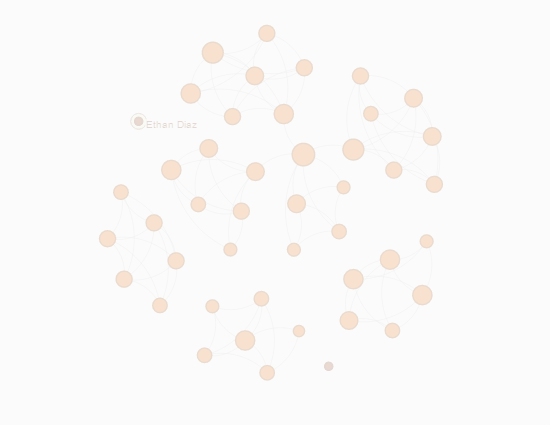 66
Random Selection: Using Alternates
Alternates may only be used if the originally selected employee cannot be tested during entire selection period.
Must have a legitimate reason for excusing the original employee (document excusal)

Alternates should be selected when original selection list is generated.
Must be identified as an alternate
If multiple alternates generated, use in order listed
67
Making Random Selections: Myths & Confusions
Random testing does not test everyone.
Randomization is NOT systematic testing

There is no MAXIMUM level of testing.
There are only minimums

You can alter the frequency of random draws.
68
Random Selection Lists
Restrict access to selection list (only you or your designee).

Keep list secure (locked cabinet, password-protected, etc.).

If random selection by TPA or other service provider:
Selection must occur just prior to new testing period
DER should dictate date and transmission method 
List transmitted to DER in a secure, confidential manner
69
Life of the Selection List
When new selection list is received, previous list becomes invalid.
Do not attempt to test individuals from previous lists

After testing, keep selection list (along with master roster used to generate list) for at least 2 years.
70
Consortium
A pool of safety-sensitive employees from several smaller distinct groups.

Multiple employers 

FTA grantee with contractors and/or subrecipients

State DOT with subrecipients

National contractor with multiple locations
71
Consortium
Consortiums must be compliant with testing minimums.

Individual employers might end up with testing rates above or below minimums at year-end

May include employees covered by multiple DOT agencies
Test at highest applicable rate
72
Random Testing
Testing must be unannounced and unpredictable.

Spread testing reasonably throughout:
All times of the day that SS functions are performed
Not only during DER’s workday
All days of the week that SS functions are performed
All weeks of the month, and months of the year

An employee notified must proceed immediately for testing. 
Track when they arrive
73
Random Testing
What happens if the collection site closes early?

Hospital:
Ensure DOT qualified collectors

After-hours agreement:
May pay a premium

Agreement with individual collector.
74
Records Review:Graphic Analysis
75
76
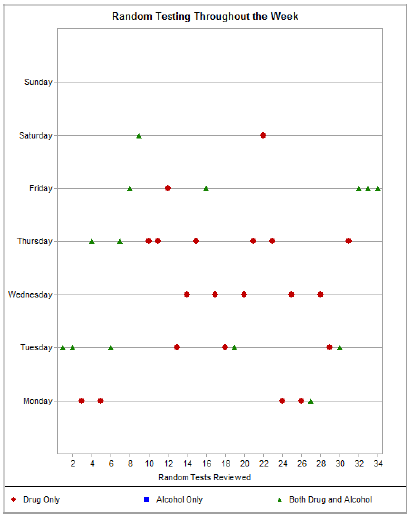 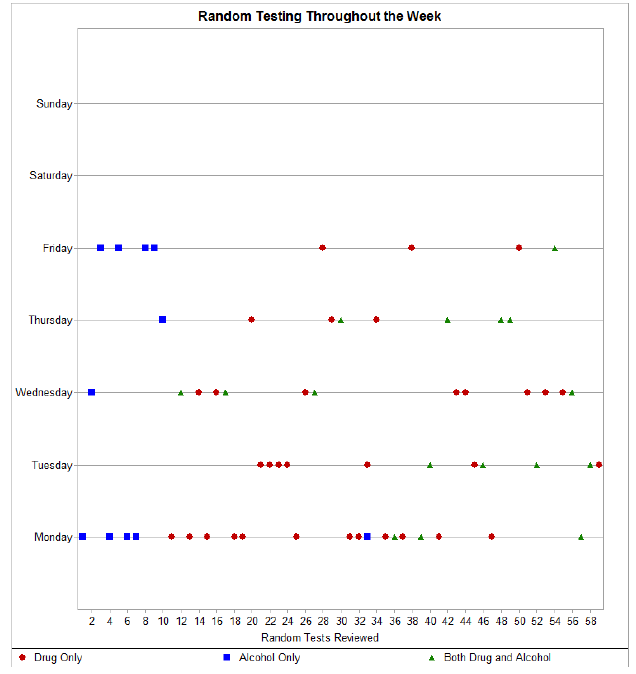 77
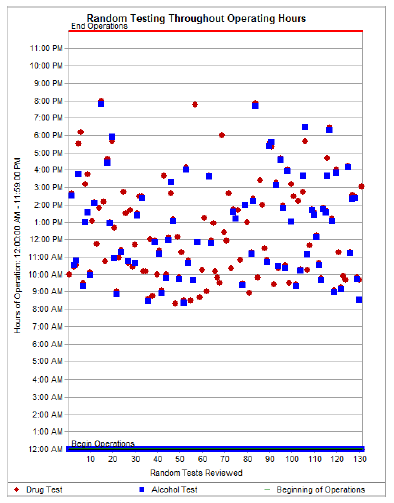 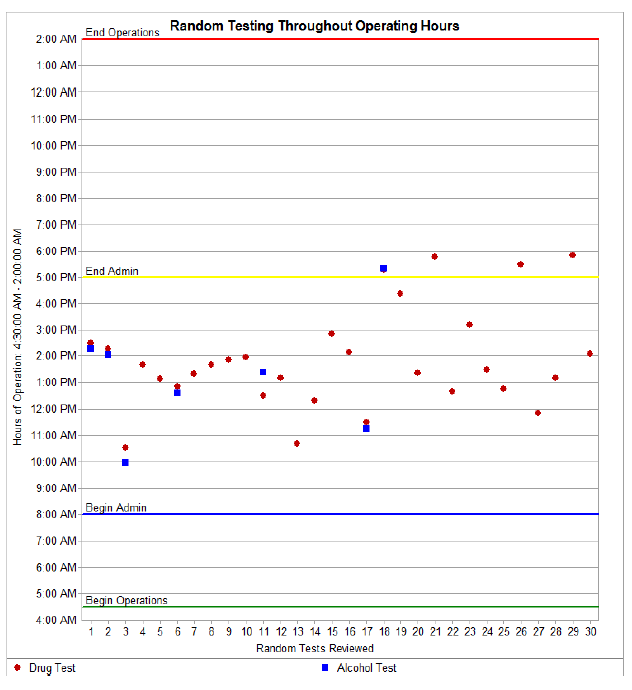 78
Random Testing: Key Points
At least 50% for drugs, 10% for alcohol

Update random pool before selection; keep list secure 

Spread testing reasonably and unpredictably

Employees must proceed immediately
79
RETURN-TO-DUTY &FOLLOW-UP TESTING
Zero tolerance vs. second chance policy
Return-to-duty testing
Follow-up testing
80
Zero Tolerance vs. Second Chance
Both Zero Tolerance & Second Chance:

If a covered employee does any of the following…
refuses a test
has a verified positive drug test result 
has a confirmed alcohol test result of 0.04 or greater 

…the employee must be removed from safety-sensitive duty immediately, and referred to a qualified substance abuse professional
81
Zero Tolerance vs. Second Chance
Zero tolerance: employee is terminated. 
Contact information for at least two DOT-qualified SAPs (or an SAP network) must still be provided

Second chance: employee may be allowed to return to safety sensitive duty after completion of the return-to-duty process.
82
Return-to-Duty Testing
Return-to-duty means second chance and that a violation has occurred.
Not conducted if employee is returning from long-term leave (FMLA, Workers’ Comp, etc. → pre-employment)

Conducted after employee successfully completes SAP’s treatment and/or education requirements.

Test is employer’s responsibility. 
Employer decides if and when test will take place
83
Return-to-Duty Testing
Required in order to return an employee to DOT safety-sensitive duty.

Test can be for drugs, alcohol, or both.
SAP’s decision

Drug test must be directly observed.
If not, must send employee back for a second test

Must receive verified negative result to return.
84
Follow-Up Testing
Conducted once employee returns to safety-sensitive functions.

According to SAP’s written follow-up testing plan:
Minimum 6 tests in first 12 months
Maximum: 60 months (5 years) of testing
Duration extended for breaks in service
Can be for drugs, alcohol, or both 
Only SAP can revise plan
85
Follow-Up Testing
Testing schedule (date and time of tests):
Must be unannounced and unpredictable 
Drugs - any time employee is on duty
Alcohol - just before, during, or just after safety-sensitive duty

All drug tests must be directly observed. 

Employee remains in random testing pool. 
A random test is not a substitute for a follow-up test
86
Return-to-Duty and Follow-Up Testing: Key Points
Return-to-duty test after completion of SAP’s treatment plan

Follow-up schedule according to SAP’s plan

Follow-up tests unannounced and unpredictable

All tests directly observed
87
RECORDS RETENTION & RELEASE
Storage
Retention Period
Confidentiality
88
Records Storage
Secure location - with controlled access:
Locked cabinets
Electronic - password protected 

Best Practice:
Keep drug and alcohol records separate from personnel or medical records to limit access
89
Minimum Retention - Summary
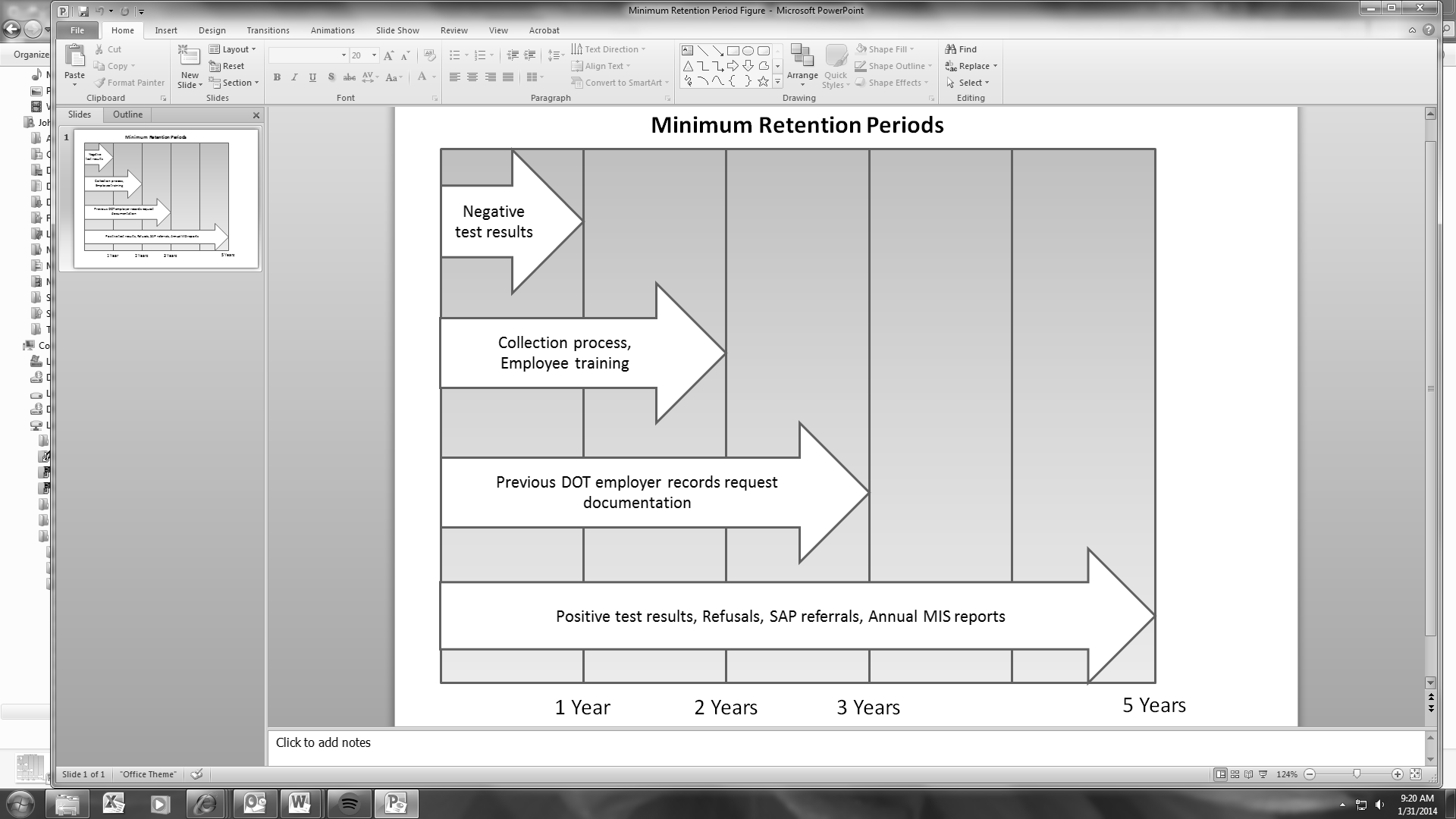 90
Confidentiality
Employer may release drug and alcohol information to:

Employee (written consent)
State oversight agency (SSO)
Grantee required to certify compliance
DOT Agency and Office of the Secretary (OST)
Lawsuit or grievance or other proceeding undertaken by the employee or on their behalf
e.g., worker’s compensation, unemployment compensation
National Transportation Safety Board (NTSB) as part of an accident investigation
91
MANAGEMENT INFORMATION SYSTEM (MIS)
FTA reporting requirements
Reporting responsibilities
Multi-modal employers
How to submit
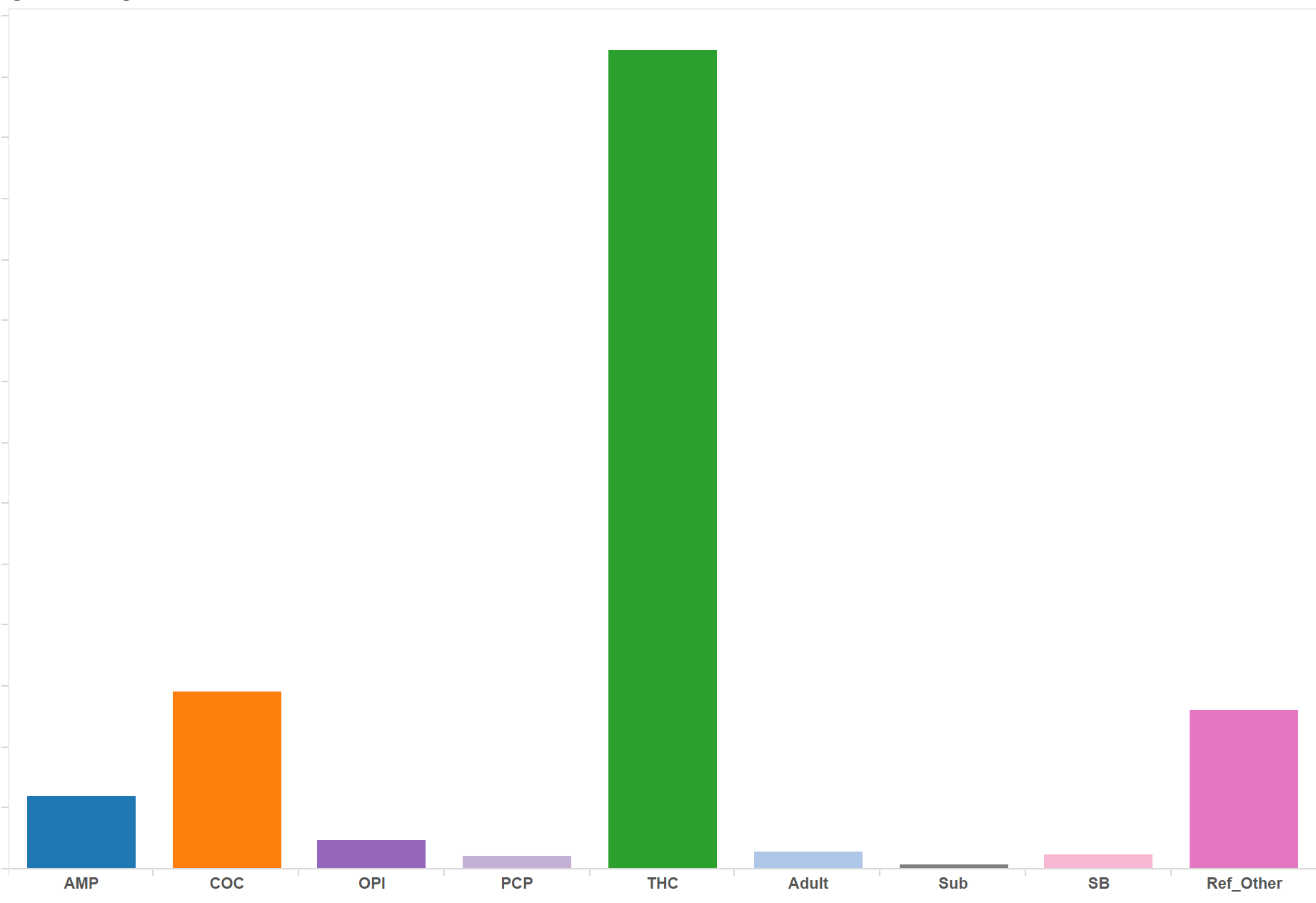 92
MIS: FTA Reporting Requirements
Prepare and maintain annual summary of testing results.
MIS report is “employer-based”:
Each employer submits a separate MIS with FTA results
No consortium reports
No combined reports
Submit results to FTA:
When requested (e.g., annual reporting, audit, triennial, etc.)
March 15 for annual MIS 
Ensure accuracy and timeliness:
Grantees → contractors, subrecipients, TPAs, etc.
93
Reporting Responsibilities
Grantees – Direct Recipients, State DOTs, etc.

Ensure FTA has record of all subrecipients, covered contractors
FTA requests this information – December

Pass-through  agencies – MPOs, county or city governments must still submit annual MIS

Likely “zeroed out” (no safety-sensitive employees or tests)

May NOT include contractor/subrecipient results
94
MIS: Multi-Modal Employers
When an employer is regulated by multiple DOT agencies, but: individual employees perform duties regulated by a single DOT agency: 

Ex: Employer operates transit buses (FTA) and school buses (FMCSA), but each employee operates only one type of bus

Submit separate agency specific MIS forms

Do not double report
95
MIS Reporting Questions?
FTA Drug and Alcohol Hotline (US DOT Volpe Center)
Call (617)494-6336
Email fta.damis@dot.gov

Online guidance 
http://transit-safety.fta.dot.gov/DrugAndAlcohol/DAMIS
96
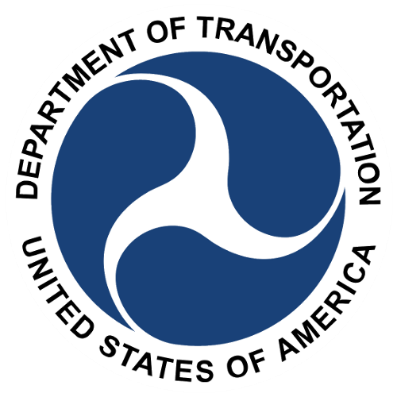 PART 40
Purpose, Subparts, Key Employer Subparts, Tests and Results Processing, Testing Problems & Refusals, Section 40.25 (Previous-Employer Checks), Public Interest Exclusions (PIEs)
97
Part 40’s Purpose
Title says a lot: “Procedures for Transportation Workplace Drug and Alcohol Testing Programs.”

Section 40.1(a) states: “This part tells all parties who conduct drug and alcohol tests required by Department of Transportation (DOT) agency regulations how to conduct these tests and what procedures to use.”

An umbrella regulation that tells employers and their vendors – across all regulated modes – how to conduct drug and alcohol testing.
98
Eighteen Subparts
Subpart A—Administrative Provisions
Subpart B—Employer Responsibilities
Subpart C—Urine Collection Personnel
Subpart D—Collection Sites, Forms, Equipment and Supplies Used in DOT Urine Collections
Subpart E—Urine Specimen Collections
Subpart F—Drug Testing Laboratories
Subpart G—Medical Review Officers and the Verification Process
Subpart H—Split Specimen Tests
Subpart I—Problems in Drug Tests
Subpart J—Alcohol Testing Personnel
Subpart K—Testing Sites, Forms, Equipment and Supplies Used in Alcohol Testing
Subpart L—Alcohol Screening Tests
Subpart M—Alcohol Confirmation Tests
Subpart N—Problems in Alcohol Testing
Subpart O—Substance Abuse Professionals and the Return-to-Duty Process
Subpart P—Confidentiality and Release of Information
Subpart Q—Roles and Responsibilities of Service Agents
Subpart R—Public Interest Exclusions
99
Key Subparts for the Transportation Employer
Subpart B—Employer Responsibilities
Subpart E—Urine Specimen Collections
Subpart I—Problems in Drug Tests
Subpart L—Alcohol Screening Tests
Subpart M—Alcohol Confirmation Tests
Subpart N—Problems in Alcohol Testing
Subpart O—Substance Abuse Professionals and the Return-to-Duty Process
100
Drug Test Results: Employer Action
Notification of a verified positive drug test result or refusal to test:

Immediately remove the employee from safety-sensitive duties
By DER (Designated Employer Representative)

Refer employee (or applicant) to qualified SAP
101
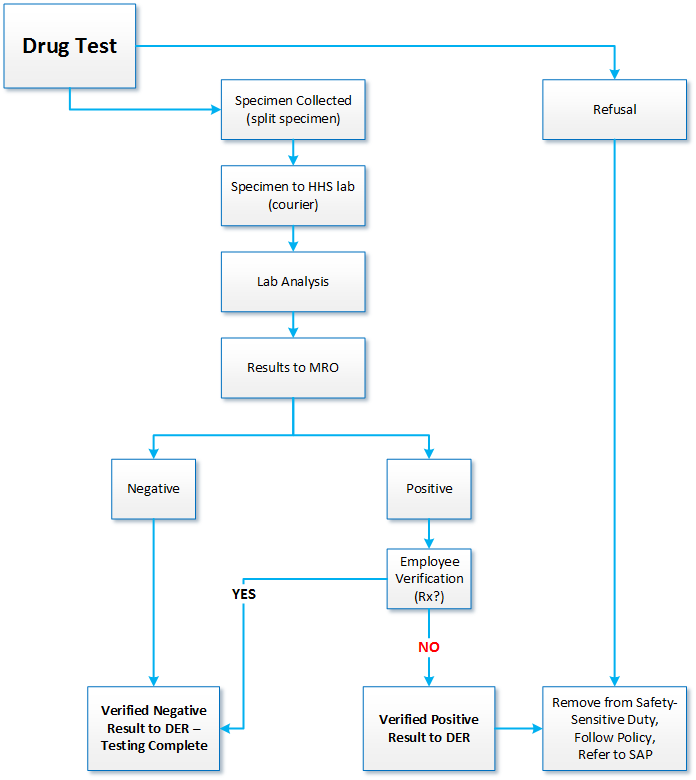 102
Alcohol Test Results: Employer Action
Confirmation result of 0.04 or greater or refusal to test:
Immediately remove the employee from safety-sensitive duties
By DER 
Refer employee to qualified SAP 

Confirmation result of 0.02-0.039:
Immediately remove the employee from safety sensitive duties for at least 8 hours or until next scheduled shift
NO SAP referral
May apply disciplinary policy under own authority
103
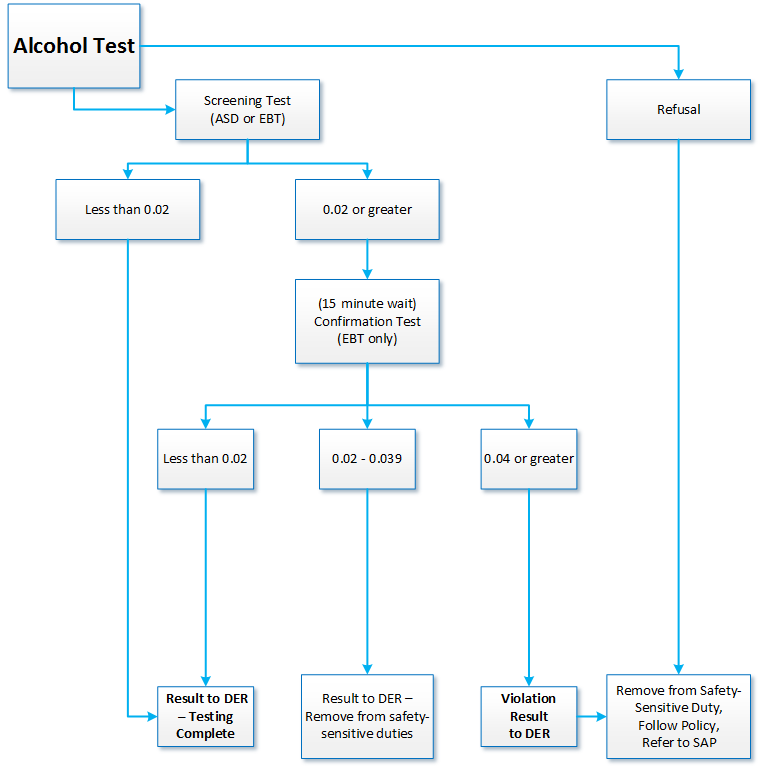 104
Problems in Testing & Testing Refusals
Refusal to test (see slides 33-34):
Make determination
Take action (same DOT consequences as positive)
“Shy Bladder” (§40.193) and “Shy Lung” (§40.265):
Five days for medical evaluation (employee keeps working)
For drug test, physician must be acceptable to MRO
Dilute-negative drug test:
You must have a policy in place
Cancelled test:
Neither positive nor negative; can’t count toward MIS total
105
Previous Employer Records Check
As a potential employer, you must:

Obtain written consent from applicants to obtain drug and alcohol testing information from DOT employers during previous two years 

Contact previous employers - written consent must accompany the request

Separately, ask applicant/transferee whether he or she has tested positive or refused a DOT pre-employment test in the previous two years -§40.25(j)
106
Previous Employer Records Check
Request this information from any previous DOT employers:

Alcohol test results higher than 0.04

Verified positive drug tests

Test refusals

Other violations of the DOT drug and alcohol regulation

If appropriate, documentation of successful completion of return-to-duty process
107
Public Interest Exclusions (PIEs)
Used by DOT to protect public interest (safety).

Used to remedy serious (generally ongoing) noncompliance.

Bars service agent – can apply to all divisions/affiliates/departments – from participating in DOT testing. 

Can last up to five (5) years.
108
VENDORS
“Service Agents,” Employer’s Responsibility & Role, Common Oversight Methods
109
Service Agents
Includes (but not limited to):
TPA
MRO
SAP
Collectors
BATs/STTs
Consultants
All must follow Part 40 guidance
May not act as employer/DER
*New*: Must subscribe to ODAPC’s email list serve
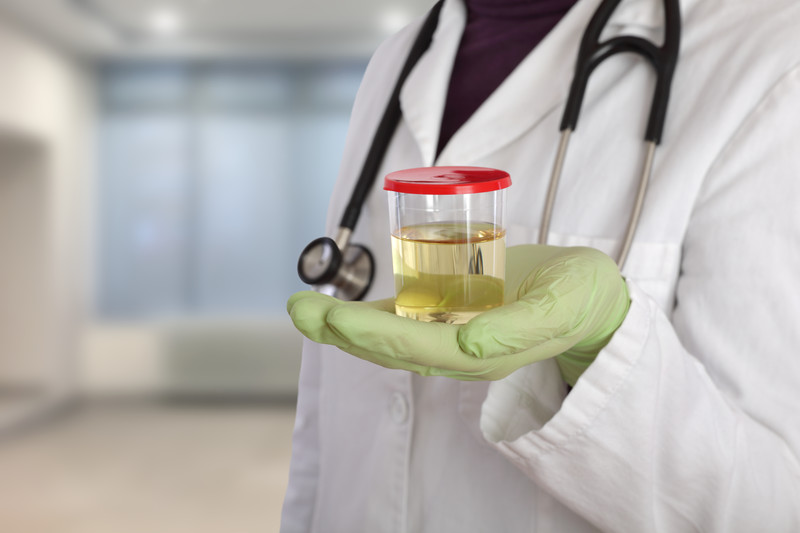 © Can Stock Photo / sima
110
Common Oversight Methods
If your vendors are not compliant – you are not compliant. 

Specifics not prescribed by DOT: 
DOT allows to request qualifications, exam certifications, etc. 

Best Practices (for Collection Site):
Perform periodic on-site reviews (if applicable)
Review testing records - CCFs and ATFs
Require correction/cancellation if appropriate
111
Collection Sites: On-Site Review
Review:
Collector Qualifications – §40.33
BAT / STT Qualifications – §40.213

EBT on NHTSA Conforming Products List? 
Ensure EBT prints
Calibration Logbook – Follows Quality Assurance Plan (QAP) for the device (§40.233)
Clock on EBT is correct – Daylight Savings
112
Collection Site Integrity: The Risks
Substitution of specimen
Donor’s ability to dispose of or conceal paraphernalia brought into the enclosure
Donor’s ability to access paraphernalia already in the enclosure 
Hiding places even for small objects

Dilution of specimen

Adulteration of specimen
113
Collection Site Integrity: The Solutions
Secure all water sources 

Remove sources of adulterants

Eliminate undetected access

Secure/eliminate areas for hiding/concealing
Ledges, cabinets, trash receptacles, under sink areas, drop-ceiling tiles
114
Collection Site: CCF Review
Step 1

A: Employer name, address, phone # - required information
TPA information allowed – must transmit to employer

B: MRO – current contact information

D: DOT Agency – FTA, not FMCSA (most common error)

E: Reason for test
115
Collection Site: CCF Review
Step 1

FTA violations do NOT get entered into the FMCSA Clearinghouse

CDL numbers are NOT required on drug testing form
116
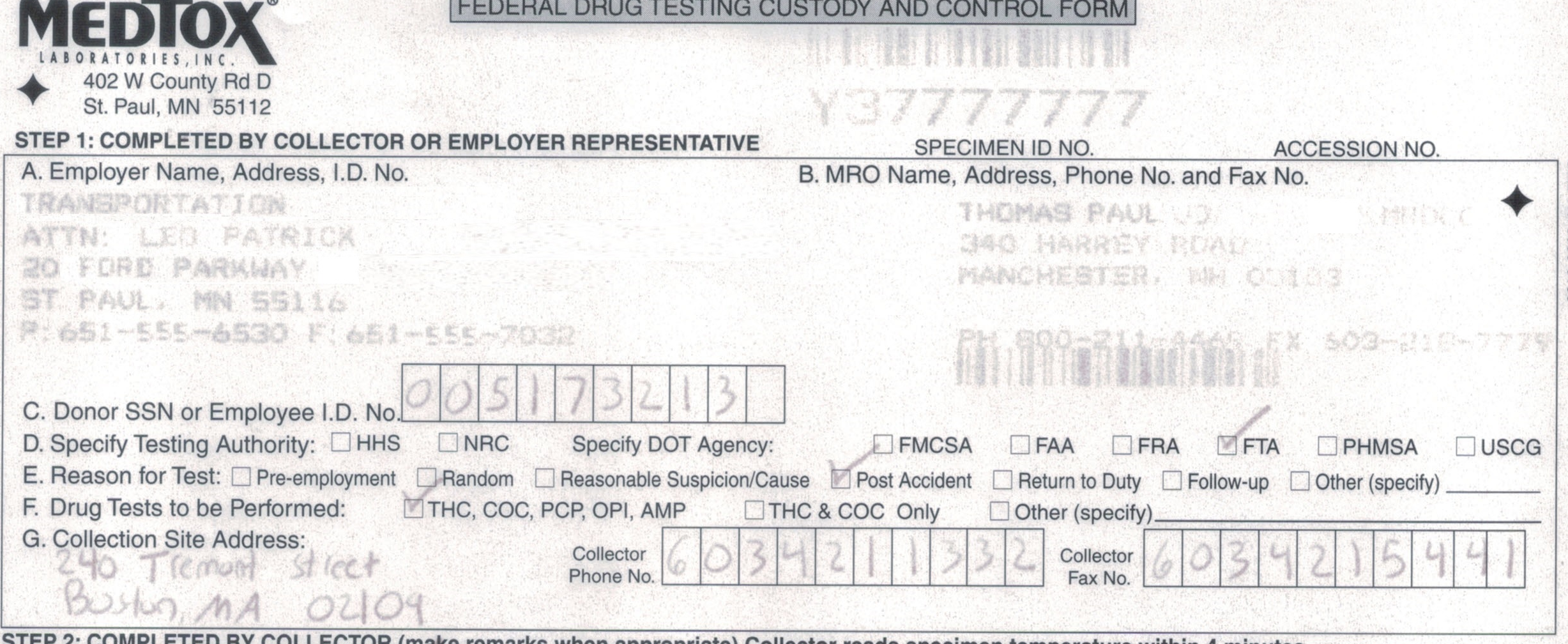 117
Collection Site: CCF Review
Step 2

Directly observed:
Always for return-to-duty and follow up tests
Other reasons per §40.67
Observed not checked when required?
Call collection site… if not observed, send donor back immediately 

Remarks required if:
Shy bladder
Directly observed by a same gender observer (if different than collector)
Temperature out of range
Employee not cooperating (won’t sign CCF, print name, etc.)
118
Collection Site: CCF Review
Step 3

Specimen is split into two bottles

Collector affixes seals to bottles

Collector writes date on seals

Collector instructs donor to initial each seal

Fold back page 1 and donor completes Step 5
119
Collection Site: CCF Review
Step 5

Employee’s name, telephone number, and date of birth

Date of test

Employee signature
If no signature, is this documented in the Remarks Section of Step 2?
120
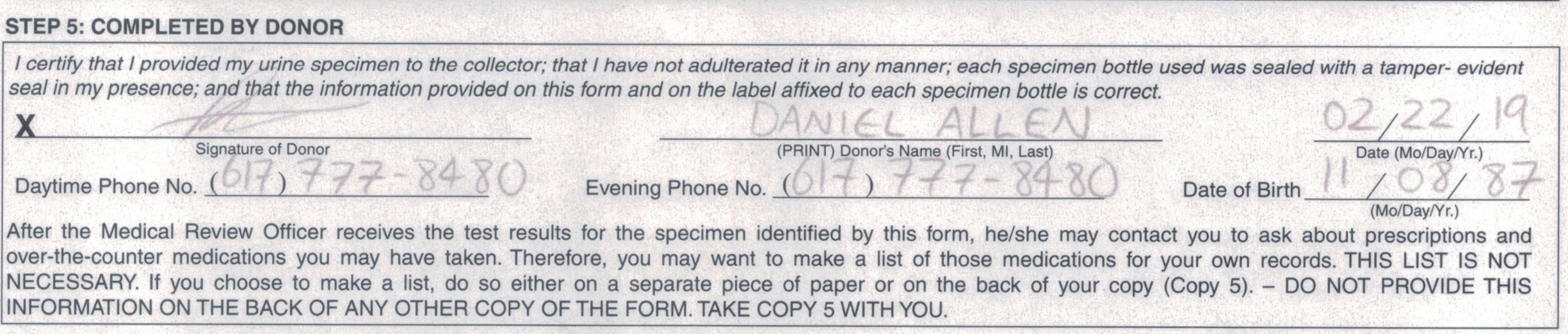 121
Collection Site: CCF Review
Step 4

Collector name, signature, time and date

§40.209(b)(9) – Must include specific courier name
“Courier” not allowed  - must be specific (e.g. FedEx, DHL, etc.)
122
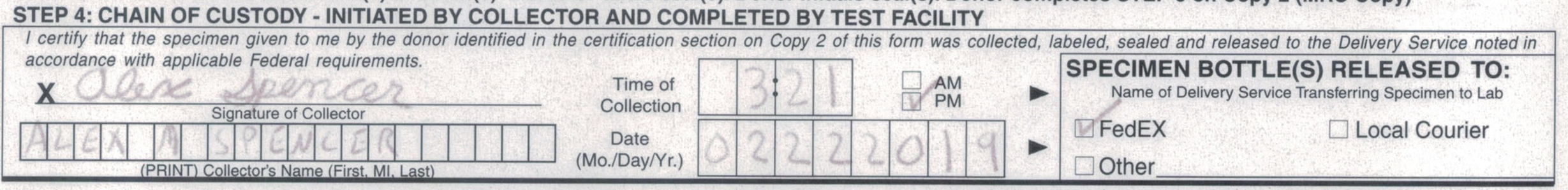 123
Collection Site: CCF Review
General:
DOT CCF?
“Federal Drug Testing Custody and Control Form”
All fields complete
Dates are correct and consistent
Writing is legible
You received the correct copy (Copy 4 – Employer)
If applicable, alcohol test before drug
124
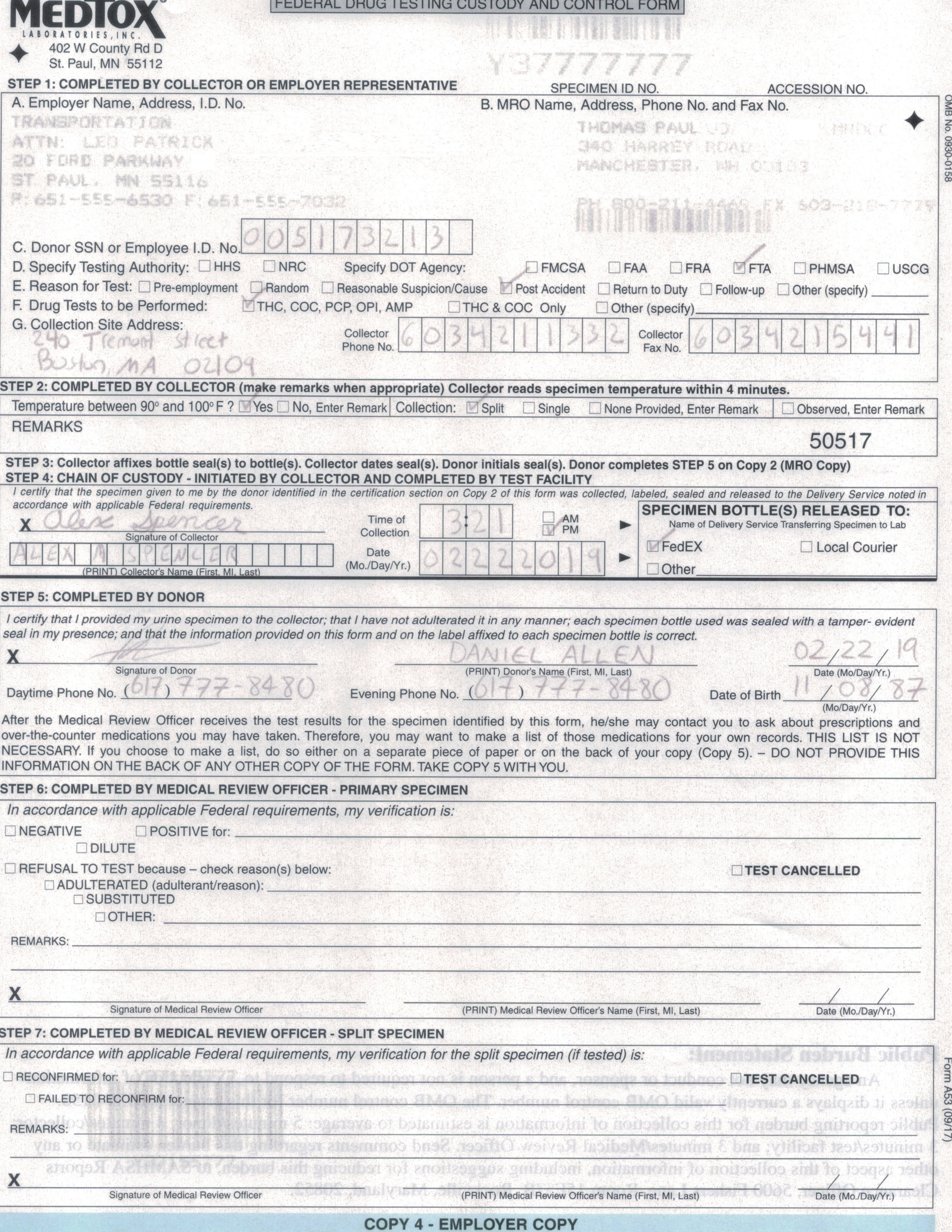 125
Collection Site: CCF Review
What if errors are found?

Employer must correct error – contact collection site:
Missing information (collector)
Supply missing information in writing
Supply statement that information is correct and accurate
Same business day
126
Collection Site:  ATF Review
General:
DOT ATF?
“U.S. Department of Transportation Alcohol Testing Form”
All fields complete
Writing is legible
Result affixed to form with tamper evident tape or printed?
You received the correct copy (Copy 1 – Employer)
Alcohol test before drug
127
NEXT STEPS
First Steps for Program Improvement
128
Next Steps: Policy
Use policy checklist

Send draft to FTA for courtesy review

Use FTA Policy Generator
129
Next Steps: Self-Audit
What times are your earliest and latest random tests in the last 2 years?

What day/time has no safety-sensitive employee ever been tested?

Are your employees proceeding immediately to random tests?

Are your post-accident tests conducted in a timely fashion?
130
Next Steps:  Vendor Relations
Visit your collection site

Examine your random selection program and request changes
131
Technical Assistance
Iyon Rosario – FTA Drug & Alcohol Program Manager
(202) 366-2010, iyon.rosario@dot.gov 

FTA D&A Project Office (US DOT Volpe Center)
Hotline: (617) 494-6336, fta.damis@dot.gov	

Mike Redington: (617) 494-2197, michael.redington@dot.gov
Lori DeCoste: (617) 494-2379, lori.decoste@dot.gov 
Felicity Shanahan: (617) 494-3915, felicity.shanahan@dot.gov
Jennifer Gissel: (617) 494-3875, jennifer.gissel@dot.gov
132
www.transportation.gov/odapc
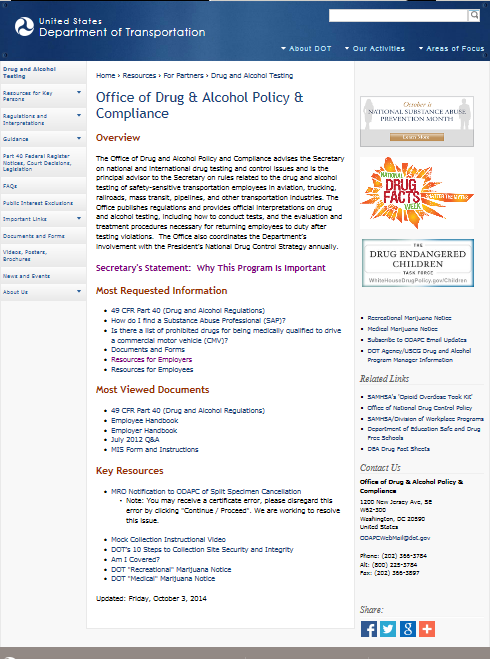 133
Questions?
134